Unit 6. A visit to a school
Lesson 4. Communication
Objectives
By the end of the lesson, students will be able to 
ask for details and talk about their school.
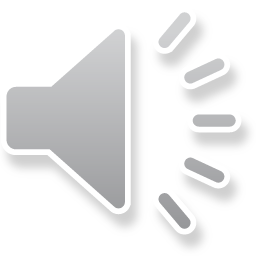 Ex 1. (p 64) Listen and read the conversation.
Ex 1. (p 64) Pay attention to the highlighted sentence.
Mi:	  	 Are you doing anything this Sunday?
Phong: 	Not really.
Mi: 	   	Would you like to go with us to Binh Minh 	Lower Secondary School?
Phong: 	Sounds great! Can you tell me more?
Mi: 	   	We’ll leave at 7 a.m. My friends David and 	Nick are coming too.
Ex 2. (p 64) Work in pairs. Ask and answer questions about your visit to a famous school.
Can you tell me more?
Can you tell me why?
Can you tell me how?
Ex 3. (p 65)  Make a list of what you want to show about your school to your overseas friends.
Work in pairs. Ask and answer questions about your plan.
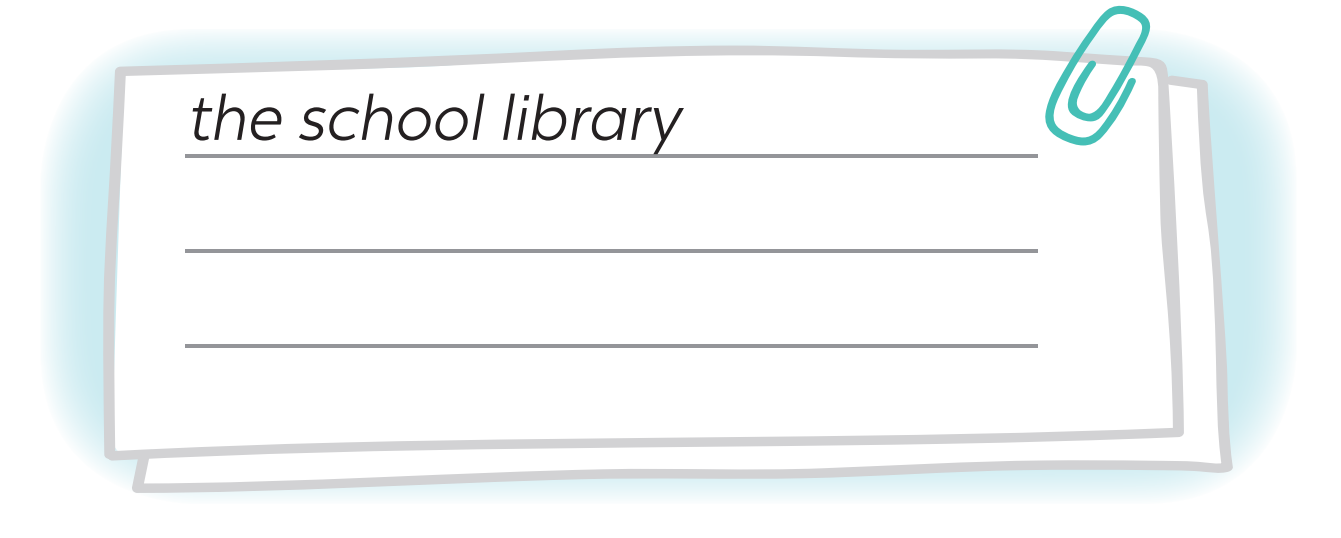 Example:
A: I’m going to show them the school library.
B: Sounds good. Can you tell me why?
A: I want them to see our learning resources. I think they’re very modern.
Hello
Friends
Ex 4. (p 65) Work in groups. Read the passage and complete the table.
Wilson High School is for students aged 11 -16 in London. It has about 1,000 students and 100 teachers. The school has some modern science laboratories, computer rooms, a large library, a sports hall, and an activity studio. 
The students study many different subjects such as English, literature, maths, science, etc. They also study extra subjects and get involved in projects, use school resources and take part in a number of outdoor activities and school trips.
1000 students and 100 teachers
English, literature, maths, science, etc.
Science laboratories, computer rooms, a large library, a sports hall, and an activity studio.
RECAP
What have you learnt today?
What are these questions in Communication for?
A. Communication
B. Skill 2
C. A closer look 2
A. Contents
B. Details
C. Ideas